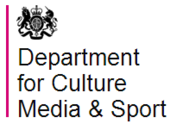 Ambition
On behalf of Department for Culture, Media and Sport
Ambition - men and women
Q - MDE_q1_1. In general, to what extent do you agree or disagree with each of the following statements? (Please tick one option on each row) - Men and women have the same amount of ambition in their working careers
Strongly agree
Tend to agree
Neither agree nor disagree
Tend to disagree
Strongly disagree
Don't know
Base: All GB Adults ( 2352 )
2
Ambition - children
Q - MDE_q1_2. In general, to what extent do you agree or disagree with each of the following statements? (Please tick one option on each row) - Women who take time out of work to have children, have the same amount of ambition towards work as those who don’t
Strongly agree
Tend to agree
Neither agree nor disagree
Tend to disagree
Strongly disagree
Don't know
Base: All GB Adults ( 2352 )
3
Flexibility - women
Q - MDE_q1_3. In general, to what extent do you agree or disagree with each of the following statements? (Please tick one option on each row) - Women who work flexibly have the same amount of ambition towards work as those who don’t
Strongly agree
Tend to agree
Neither agree nor disagree
Tend to disagree
Strongly disagree
Don't know
Base: All GB Adults ( 2352 )
4
Flexibility - men
Q - MDE_q1_4. In general, to what extent do you agree or disagree with each of the following statements? (Please tick one option on each row) - Men who work flexibly have the same amount of ambition towards work as those who don’t
Strongly agree
Tend to agree
Neither agree nor disagree
Tend to disagree
Strongly disagree
Don't know
Base: All GB Adults ( 2352 )
5
Flexible working - progression
Q - MDE_q2_1. In general, to what extent do you agree or disagree with each of the following statements? (Please tick one option on each row) - People in flexible working arrangements have the same opportunities for career progression as those who don't
Strongly agree
Tend to agree
Neither agree nor disagree
Tend to disagree
Strongly disagree
Don't know
Base: All GB Adults ( 2352 )
6
Career breaks
Q - MDE_q2_2. In general, to what extent do you agree or disagree with each of the following statements? (Please tick one option on each row) - People who take career breaks and return to work have the same opportunities for career progression as those who work continuously
Strongly agree
Tend to agree
Neither agree nor disagree
Tend to disagree
Strongly disagree
Don't know
Base: All GB Adults ( 2352 )
7
Part-time - capability
Q - MDE_q3_1. In general, to what extent do you agree or disagree with each of the following? (Please tick one option on each row) - Part-time workers are as capable of delivering/ completing demanding pieces of work as full time workers are
Strongly agree
Tend to agree
Neither agree nor disagree
Tend to disagree
Strongly disagree
Don't know
Base: All GB Adults ( 2352 )
8
Part-time - timescales
Q - MDE_q3_2. In general, to what extent do you agree or disagree with each of the following? (Please tick one option on each row) - Part-time workers are as capable of delivering work to challenging timescales as full time workers are
Strongly agree
Tend to agree
Neither agree nor disagree
Tend to disagree
Strongly disagree
Don't know
Base: All GB Adults ( 2352 )
9
Sexism in the workplace
Q - MDE_q4_1. And in general, to what extent do you agree or disagree with each of the following? (Please tick one option on each row) - Sexism (i.e. gender discrimination) is still a problem in many workplaces
Strongly agree
Tend to agree
Neither agree nor disagree
Tend to disagree
Strongly disagree
Don't know
Base: All GB Adults ( 2352 )
10
Family friendly work patterns
Q - MDE_q4_2. And in general, to what extent do you agree or disagree with each of the following? (Please tick one option on each row) - I/ someone I know has been told by their manger that a family friendly work pattern reduces the chance of promotion
Strongly agree
Tend to agree
Neither agree nor disagree
Tend to disagree
Strongly disagree
Don't know
Base: All GB Adults ( 2352 )
11
Sexism – current workplace
Q - MDE_q4b_1. And in general, to what extent do you agree or disagree with each of the following? (Please tick one option on each row) - Sexism is a problem in my current and/ or previous workplace
Strongly agree
Tend to agree
Neither agree nor disagree
Tend to disagree
Strongly disagree
Base: All GB Adults ( 2312 )
12
Sexism - boss
Q - MDE_q4b_2. And in general, to what extent do you agree or disagree with each of the following? (Please tick one option on each row) - I have personally been the victim of sexism at work from my current/ previous boss
Strongly agree
Tend to agree
Neither agree nor disagree
Tend to disagree
Strongly disagree
Base: All GB Adults ( 2312 )
13
Sexism - colleagues
Q - MDE_q4b_3. And in general, to what extent do you agree or disagree with each of the following? (Please tick one option on each row) - I have personally been the victim of sexism from my current/ previous colleagues
Strongly agree
Tend to agree
Neither agree nor disagree
Tend to disagree
Strongly disagree
Base: All GB Adults ( 2312 )
14
Flexible work
Q - MDE_q4b_4. And in general, to what extent do you agree or disagree with each of the following? (Please tick one option on each row) - While flexible working can be requested in my current workplace, it is rarely given
Strongly agree
Tend to agree
Neither agree nor disagree
Tend to disagree
Strongly disagree
Base: All GB workers ( 1380 )
15
Employer support
Q - MDE_q4b_5. And in general, to what extent do you agree or disagree with each of the following? (Please tick one option on each row) - My current employer is supportive of working parents
Strongly agree
Tend to agree
Neither agree nor disagree
Tend to disagree
Strongly disagree
Base: All GB workers ( 1380 )
16